Adivina quien soy
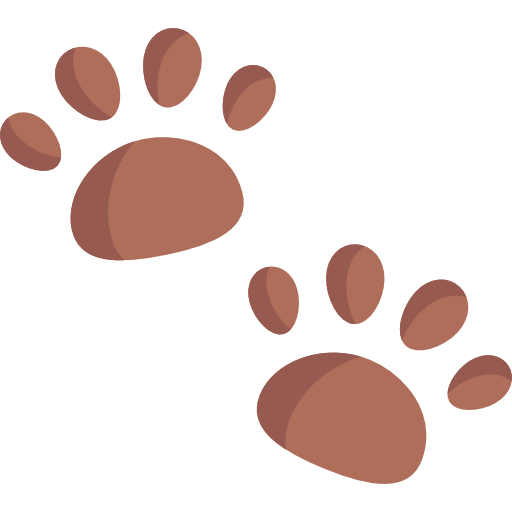 1
2
3
4
5
6
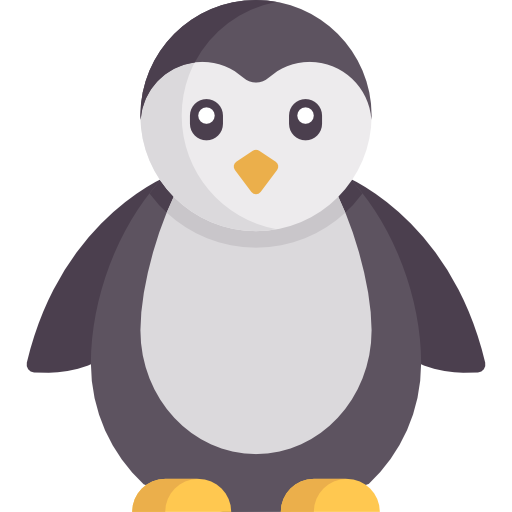 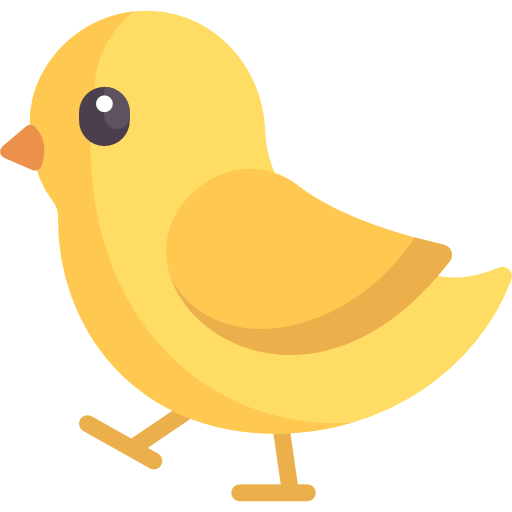 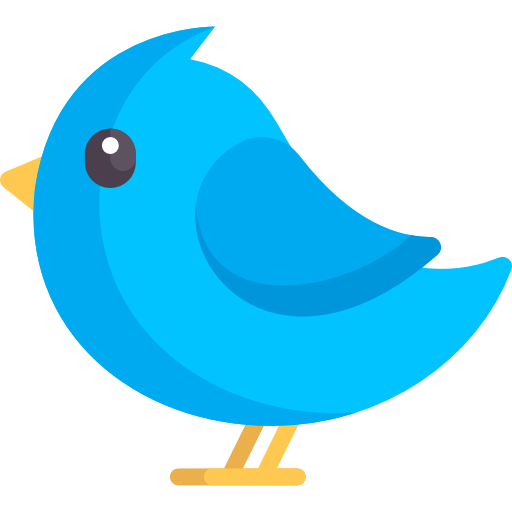 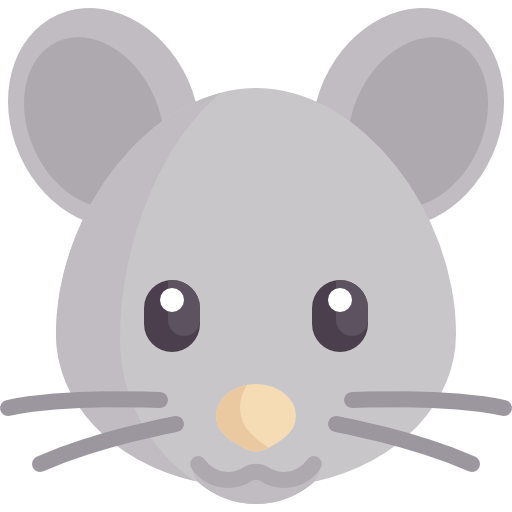 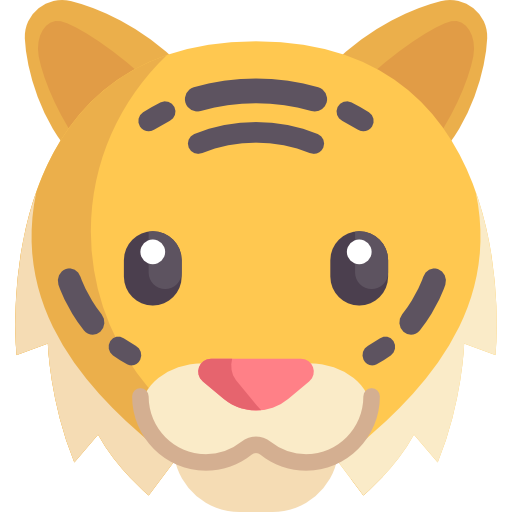 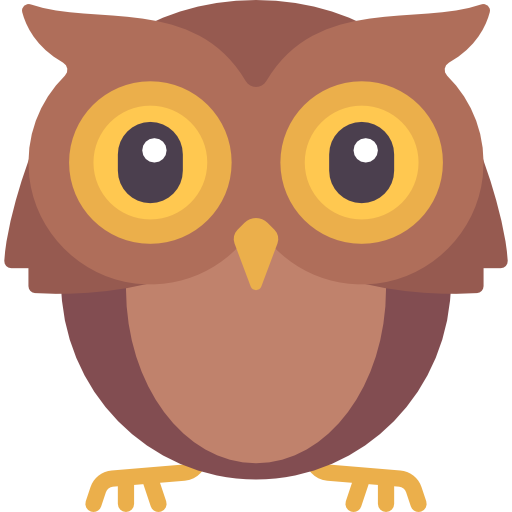 1
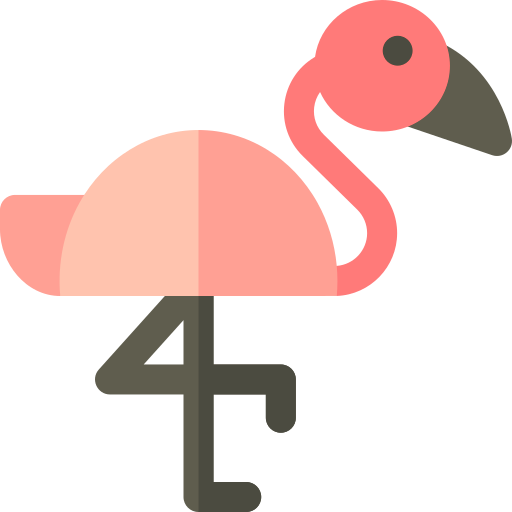 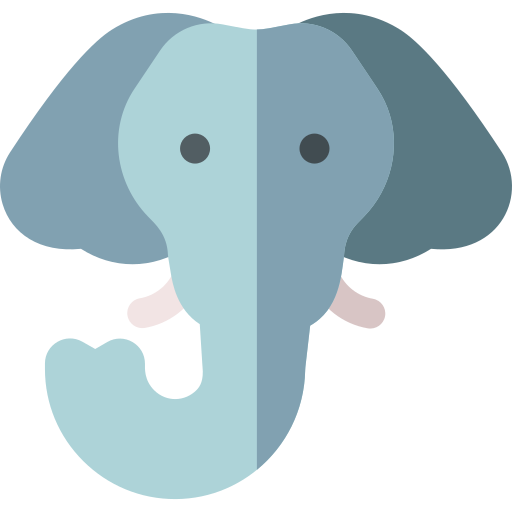 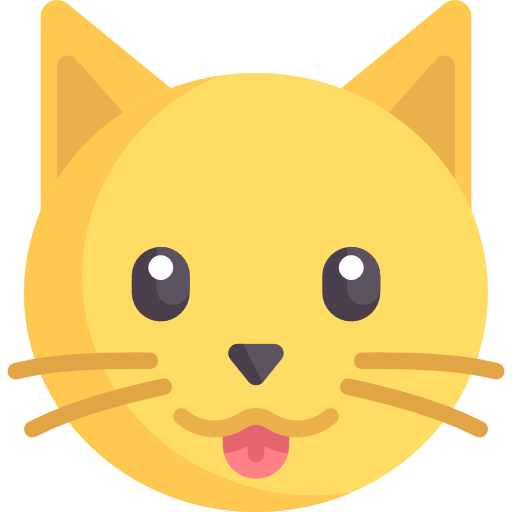 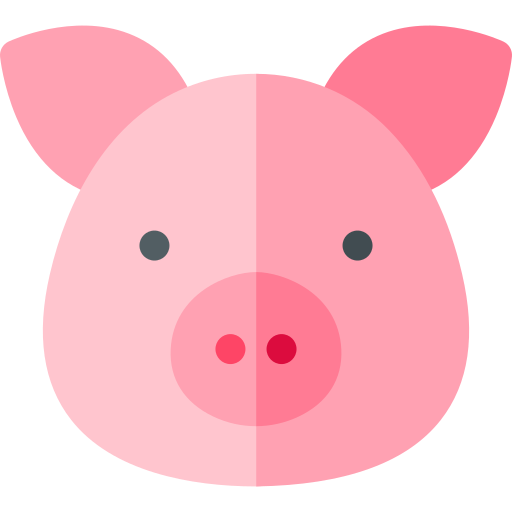 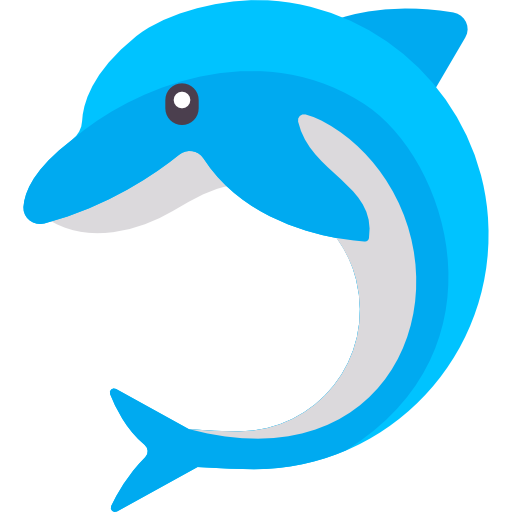 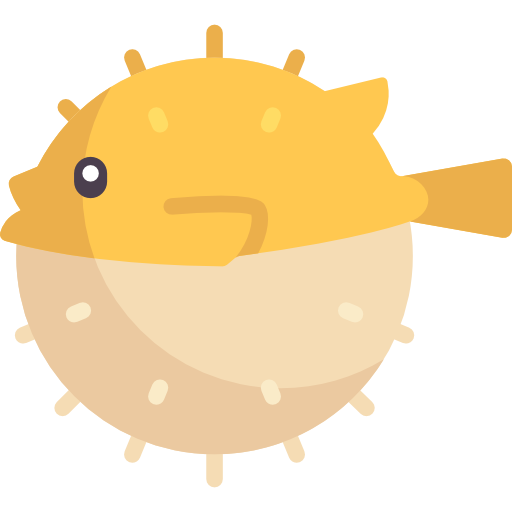 2
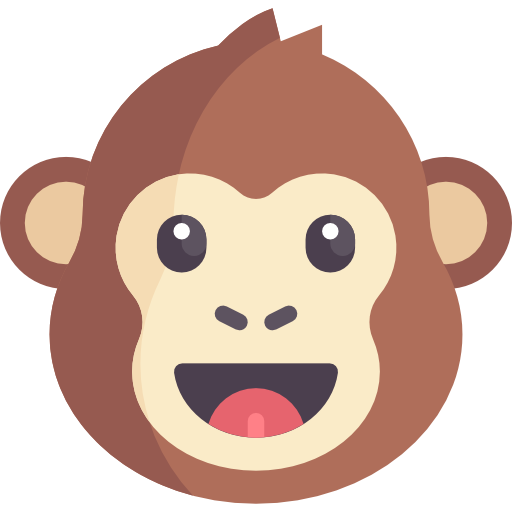 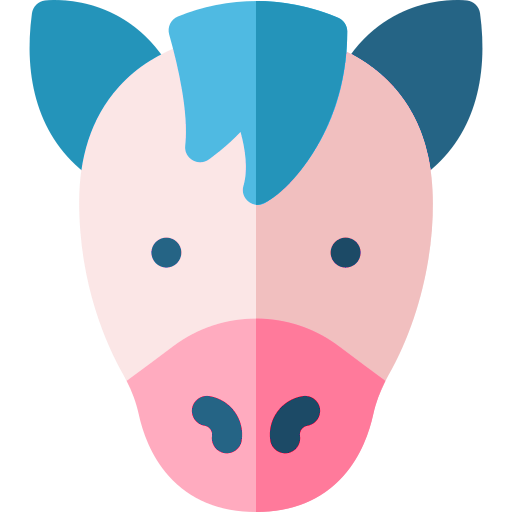 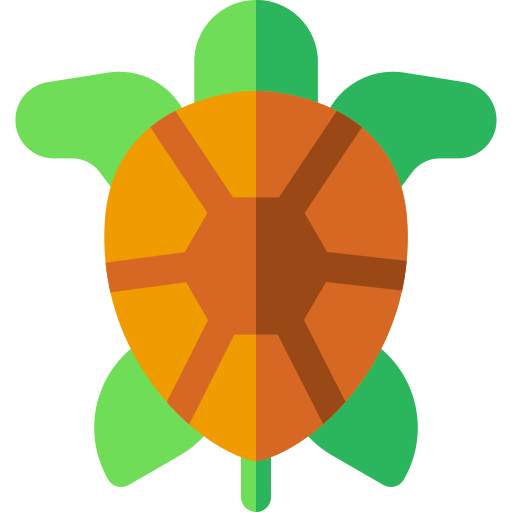 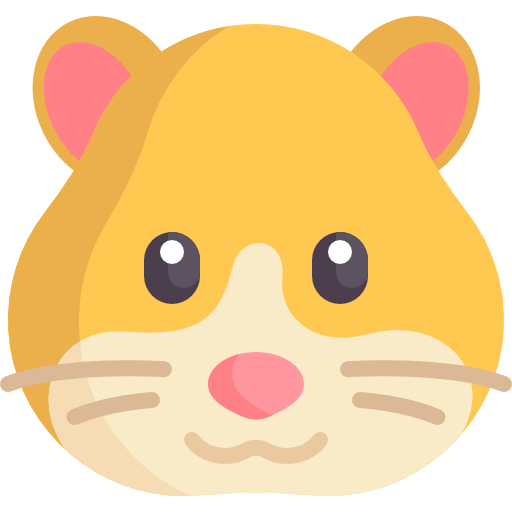 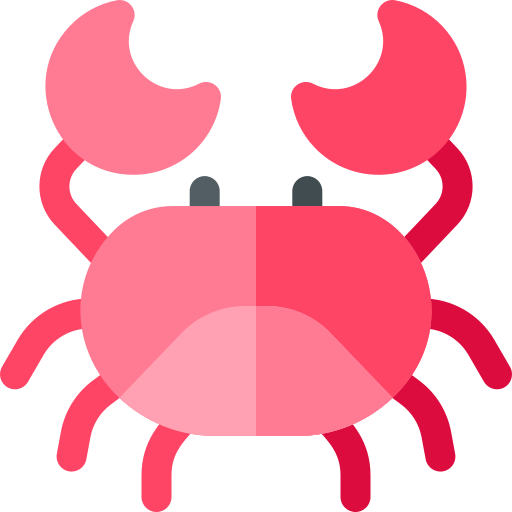 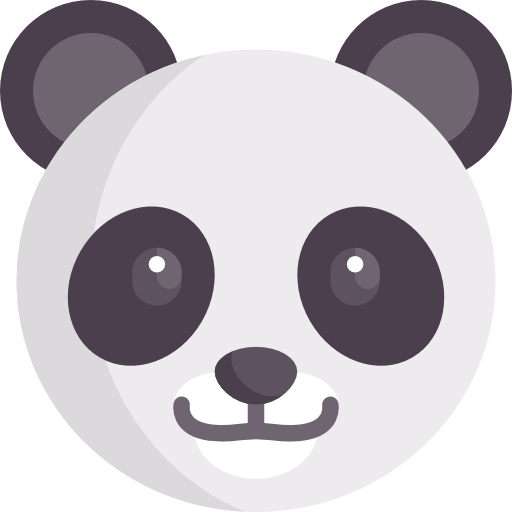 3
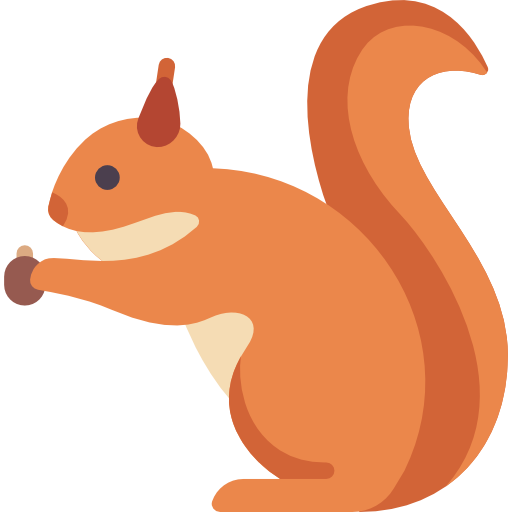 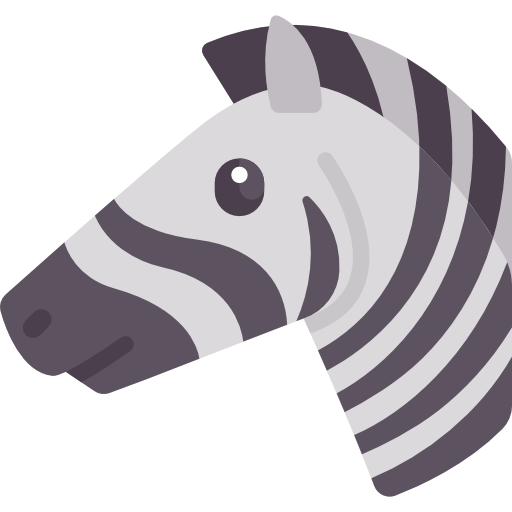 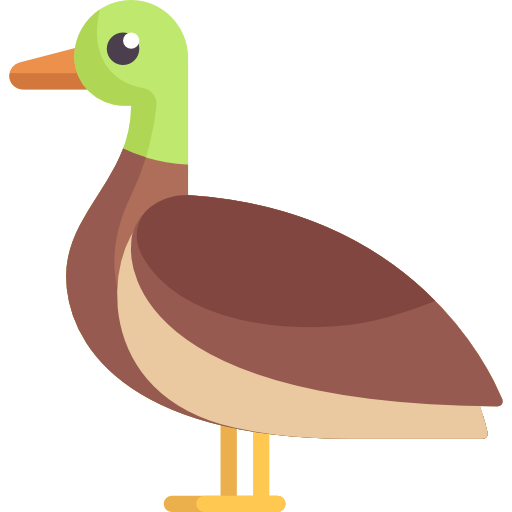 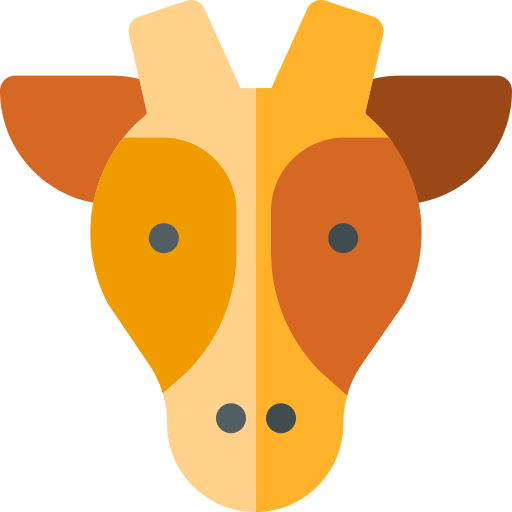 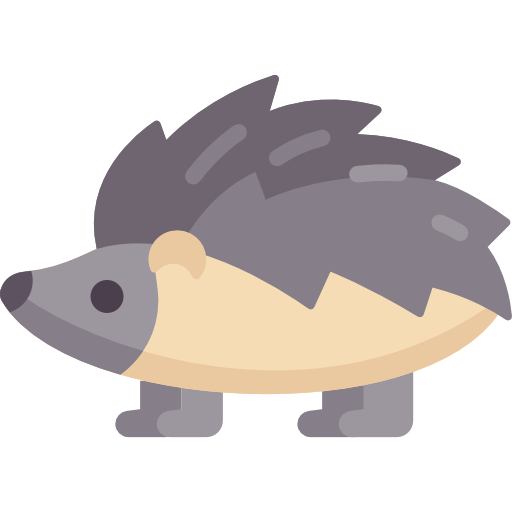 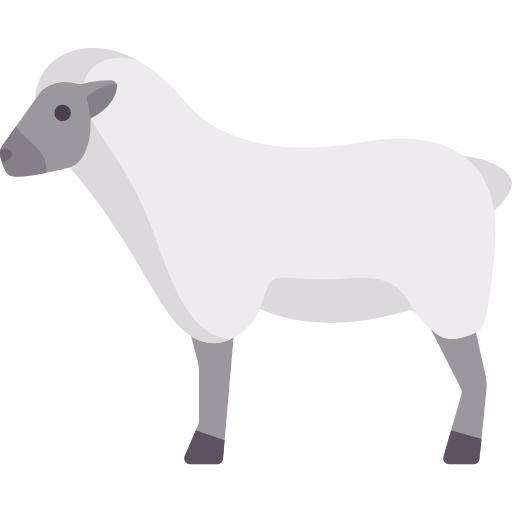 4
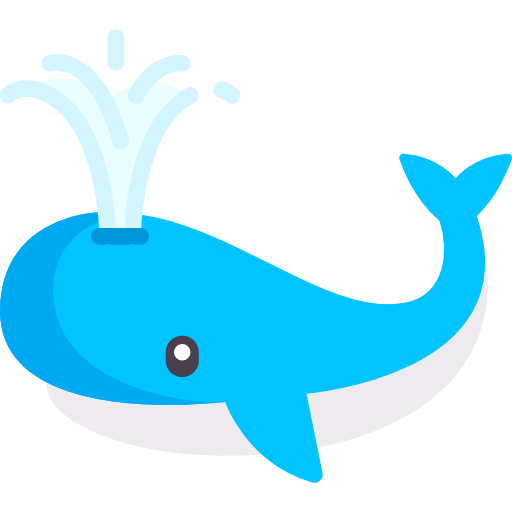 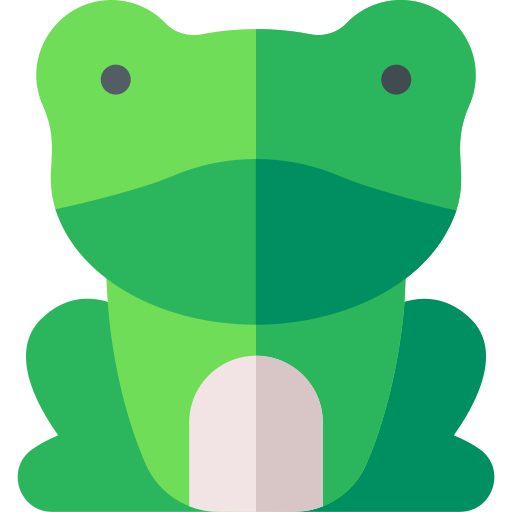 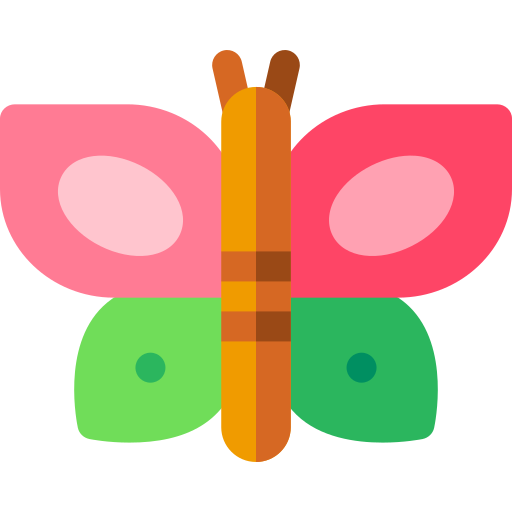 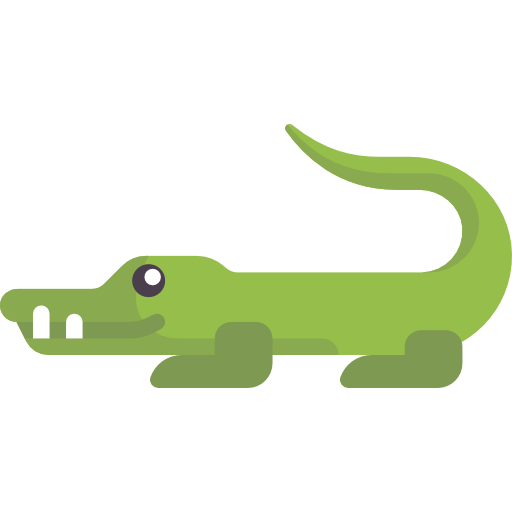 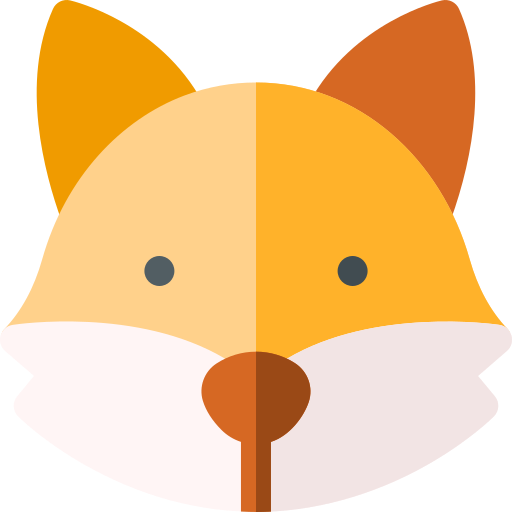 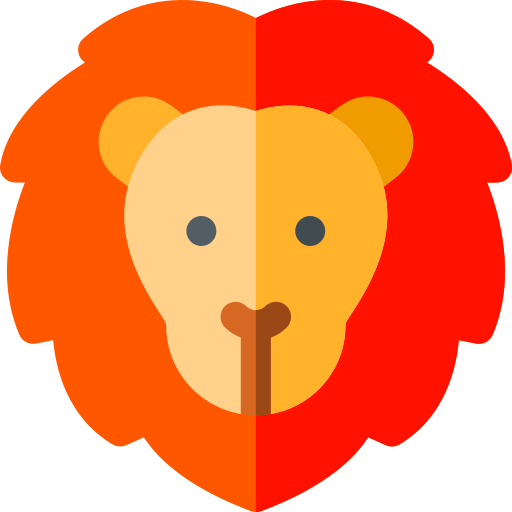 5
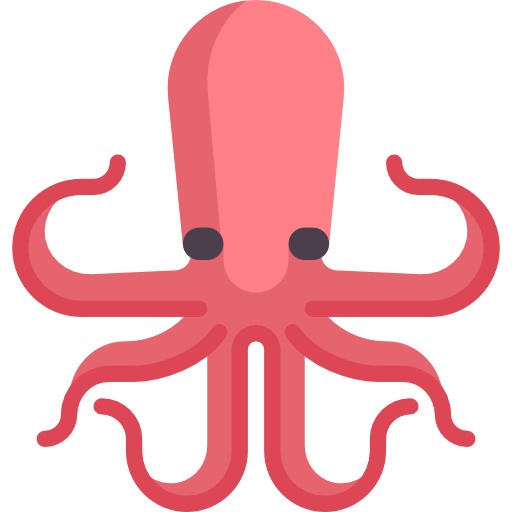 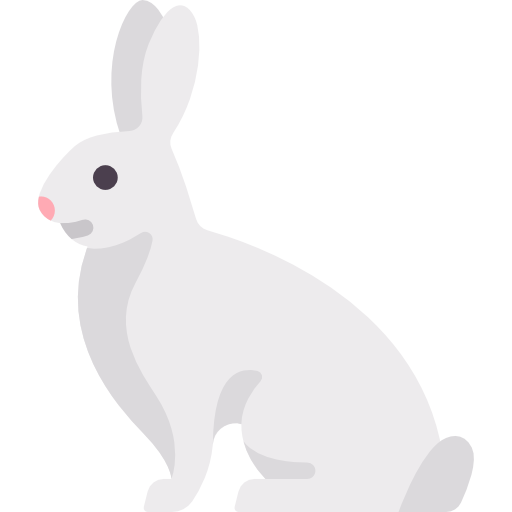 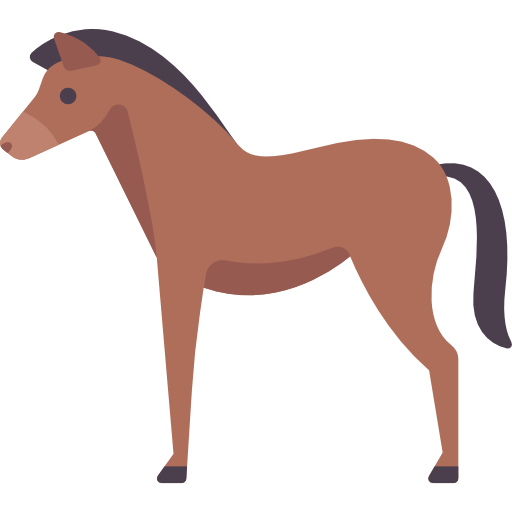 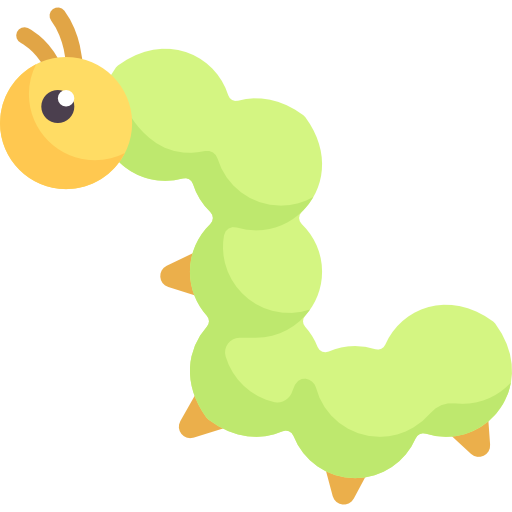 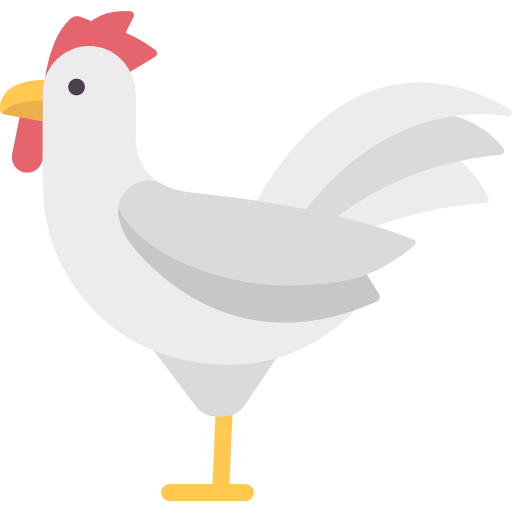 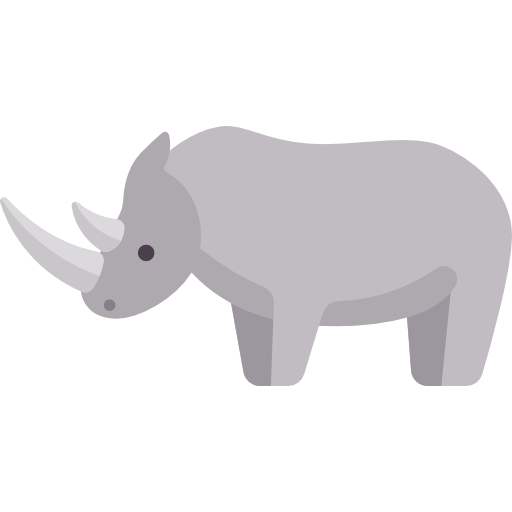 6